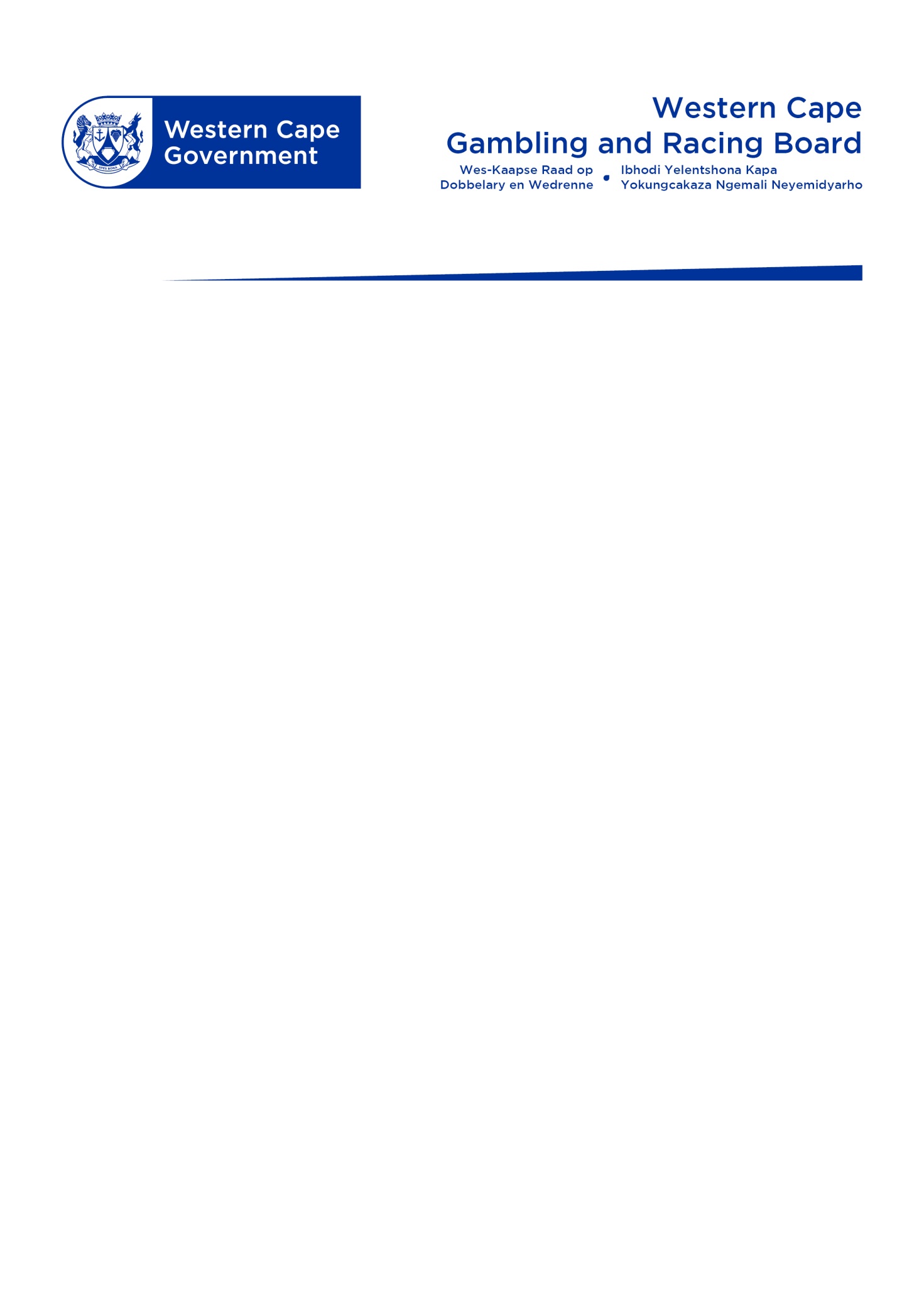 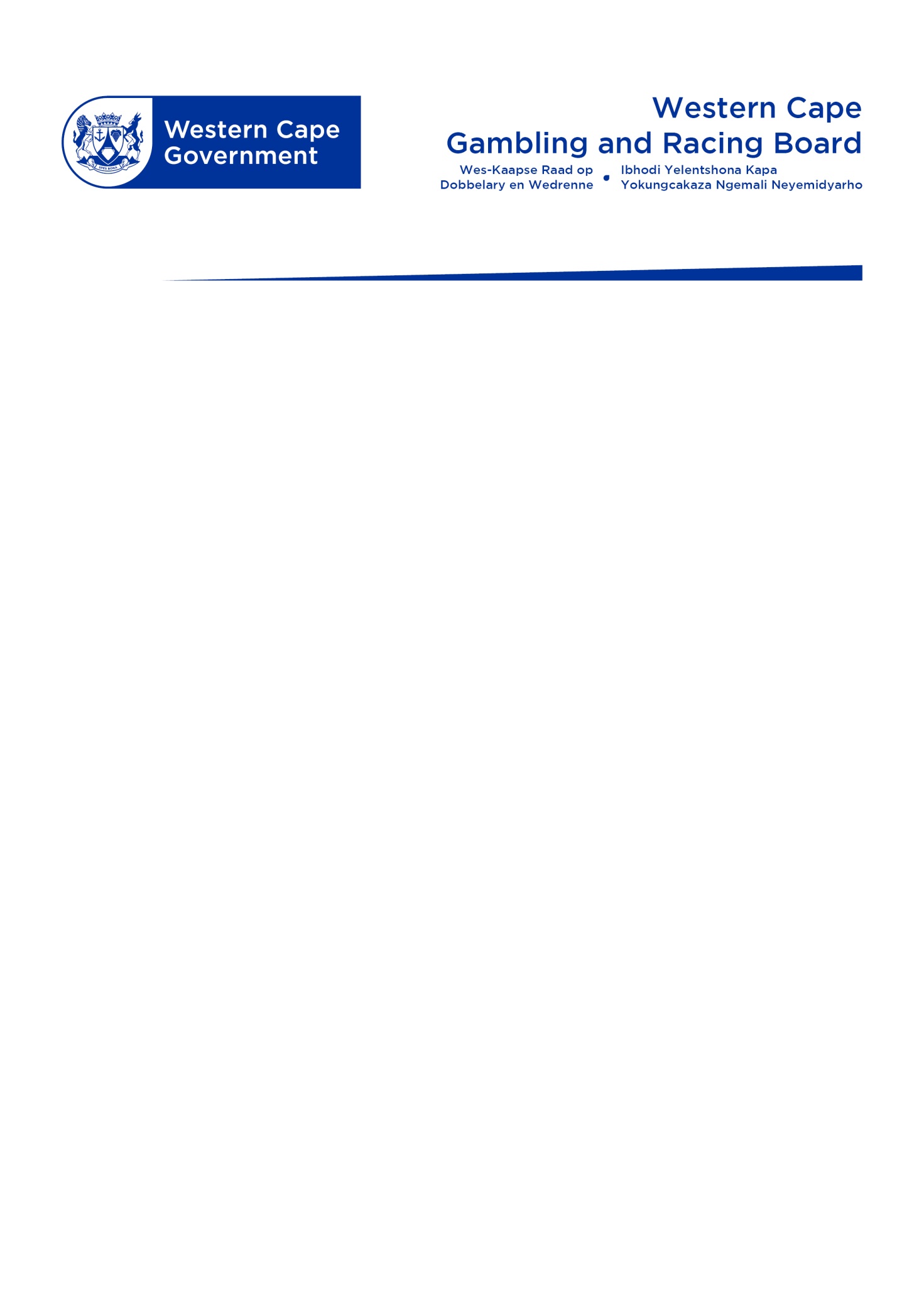 3rd QUARTER QPR 2017/18 PRESENTATIONTO theSTANDING COMMITTEE ON FINANCE (SCOF)20 June 2018
Financial Performance
WCGRB Expenditure outcome as at 31 December 2017
3
Reasons for variances
Board: Expenditure incurred in line with budget.
Executive: Savings were realised on legal fees, travel and subsistence and consultancy fees.
Administration and Finance: Savings were realised on travel and subsistence, maintenance of the building, cleaning services and vehicle maintenance cost.
Licensing: Savings were realised on employee related cost and travel and subsistence.
Gambling and Betting Compliance: Slow spending relates to training. Savings were realised on travel and subsistence and communication.
Information Technology: Savings in capital expenditure for equipment (computers and computer accessories). Further savings were realised in respect of travel and subsistence and professional services.
4
Non-Financial Performance
OVERVIEW – Third Quarter 2017/18
The Board submitted its Third Quarter Performance Report in compliance with submission dates as guided by DPME.
 
Thirteen (13) Performance Targets were planned for Quarter Three

Twelve (12) Performance Targets were achieved for Quarter Three

One (1) target was partially achieved for Quarter Three
6
Performance targets – Third Quarter 2017/18
7
PARTIAL ACHIEVEMENT EXTRACT
8
SUMMARY OF THE PERFORMANCE 2017/18
9
SUMMARY OF THE PERFORMANCE 2017/18
10
SUMMARY OF THE PERFORMANCE 2017/18
11
SUMMARY OF THE PERFORMANCE 2017/18
12
SUMMARY OF THE PERFORMANCE 2017/18
13
SUMMARY OF THE PERFORMANCE 2017/18
14
SUMMARY OF THE PERFORMANCE 2017/18
15
SUMMARY OF THE PERFORMANCE 2017/18
16
Mr. David Lakay – Chairperson